Annual RUHS 
Cost Report Training
FY 2022/2023
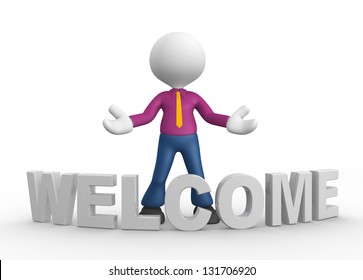 Behavioral Health
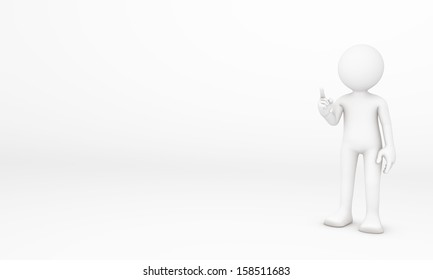 Housekeeping Rules
First:
Please mute yourselves during the presentation!    

Second:
Questions should be typed into the chat box located to the right of the screen.
If you have further questions after the presentation, please submit them via e-mail to: 
costreport@ruhealth.org
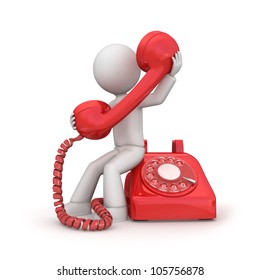 MUTE
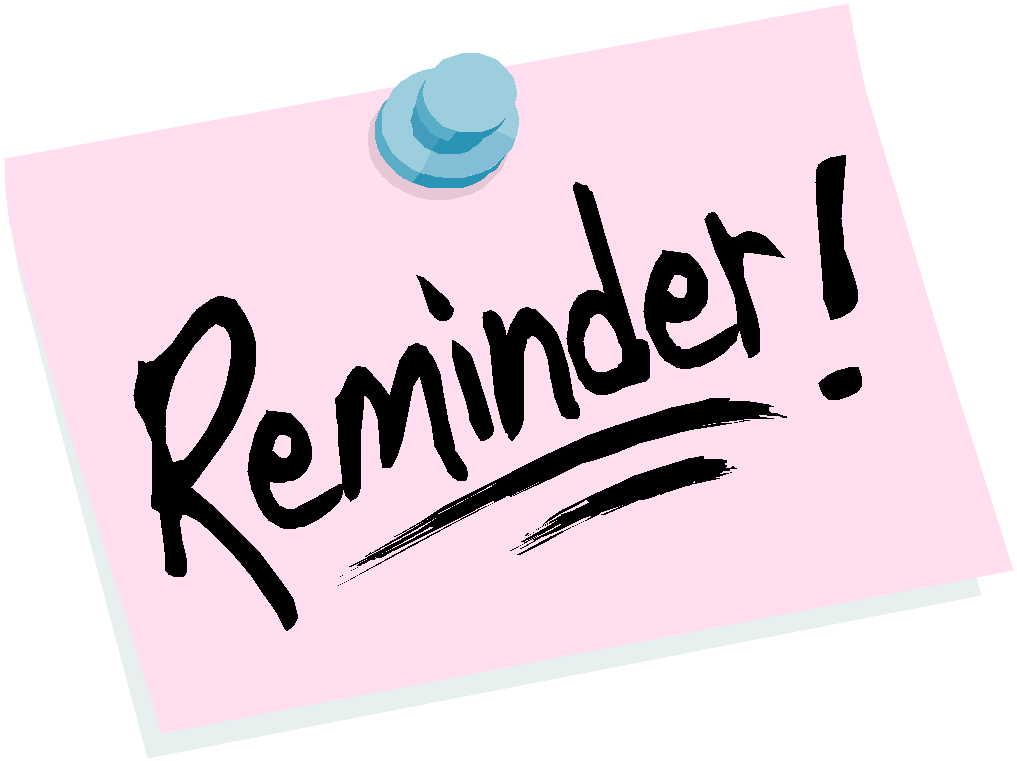 Yourselves please!
What is a Cost Report?
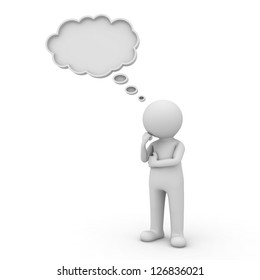 A Cost 
Report???
A cost report contains provider information such as cost and charges by cost centers, Medi-Cal settlement data, and financial statement data.
 
The cost report settlement process is where the County reconciles the Provider’s actual cost of services to the amount of approved unit of services in comparison to what the Provider was paid by the County.
What is the Purpose of Cost Report Training?
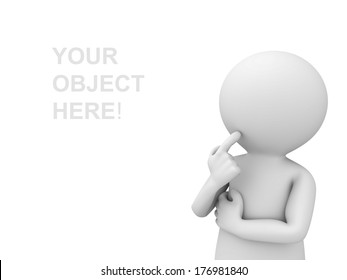 The purpose of the Cost Report Training is to provide general instructions for completing your annual cost report. This training will also help to:

Identify how to reconcile your unit of services submitted

Which documents are needed to complete your cost report schedules
 
To identify the required documentation that needs to be submitted to BH for review
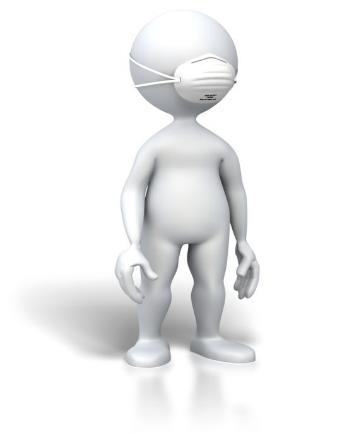 Response to COVID-19
The County intends to continue to comply with the Department of Health Care Services (DHCS) guidelines and instructions during the COVID-19 pandemic.

Please plan to submit a single cost report for the fiscal year. We will notify you if we receive anything different from the State.
July 1, 2022 – June 30, 2023
Please complete your cost reports based on the contract settlement as outlined in your Exhibit C of your contract.
[Speaker Notes: Made a change on this slide… please verify]
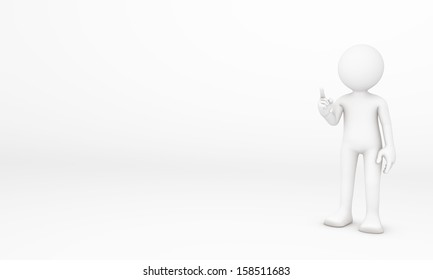 *NOTIFICATION!!
The County has received notice from DHCS that partial FY2022/2023 units will be reimbursed per prior COVID-19 guidelines




BUT NOT TO WORRY

Please still plan to submit a single cost report and financials for the fiscal year despite your contract type.
July 1, 2022 – May 11, 2023 – COVID-19 guidelines
May 12, 2023 – June 30, 2023 – prior guidelines
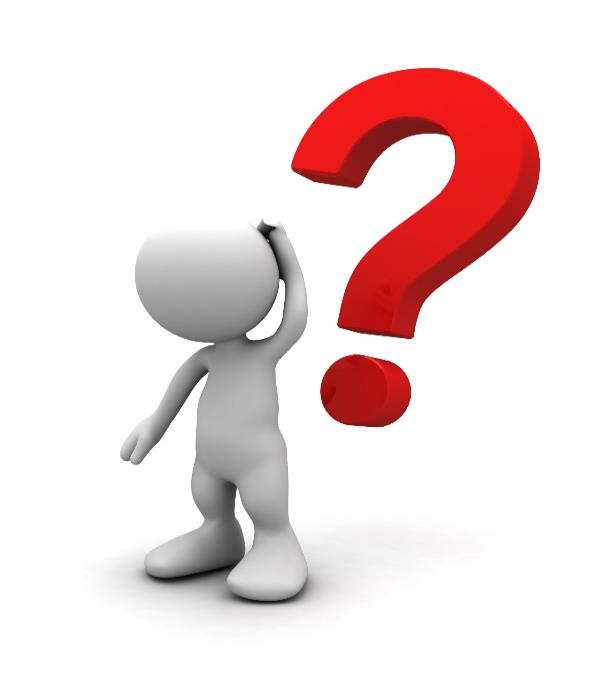 So Where DoI Begin?
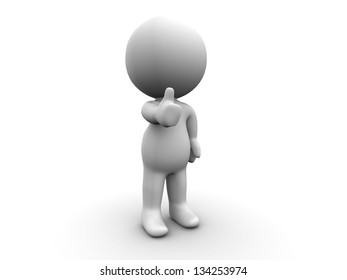 You’ve made the 1st step by attending this training!
As Per Your RUHS-BH Agreement, Exhibit C, Section J – Cost Report, 

“It is mandatory that the CONTRACTOR send one representative to the COUNTY’S annual cost report training that covers the preparation of the year-end Cost Report.”
Gather Your Documents
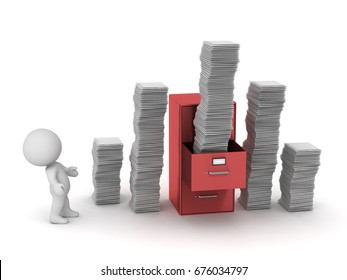 Things you need to complete 
your Cost Report Schedules: 

Final RUHS-BH Executed Exhibit C & Schedule I Documents

Total Number of Unit of Services (UOS) Submitted

Full Year Financial Statements (Preferably Audited)

Total Payments    Received from RUHS-BH
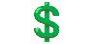 Exhibit C & Schedule I
These documents will help you fill out Schedule 1 & 5 of your cost report schedules.
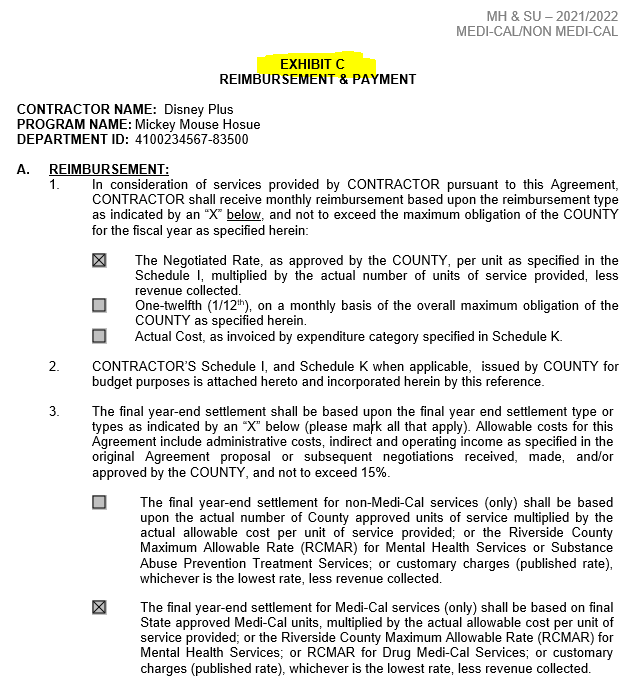 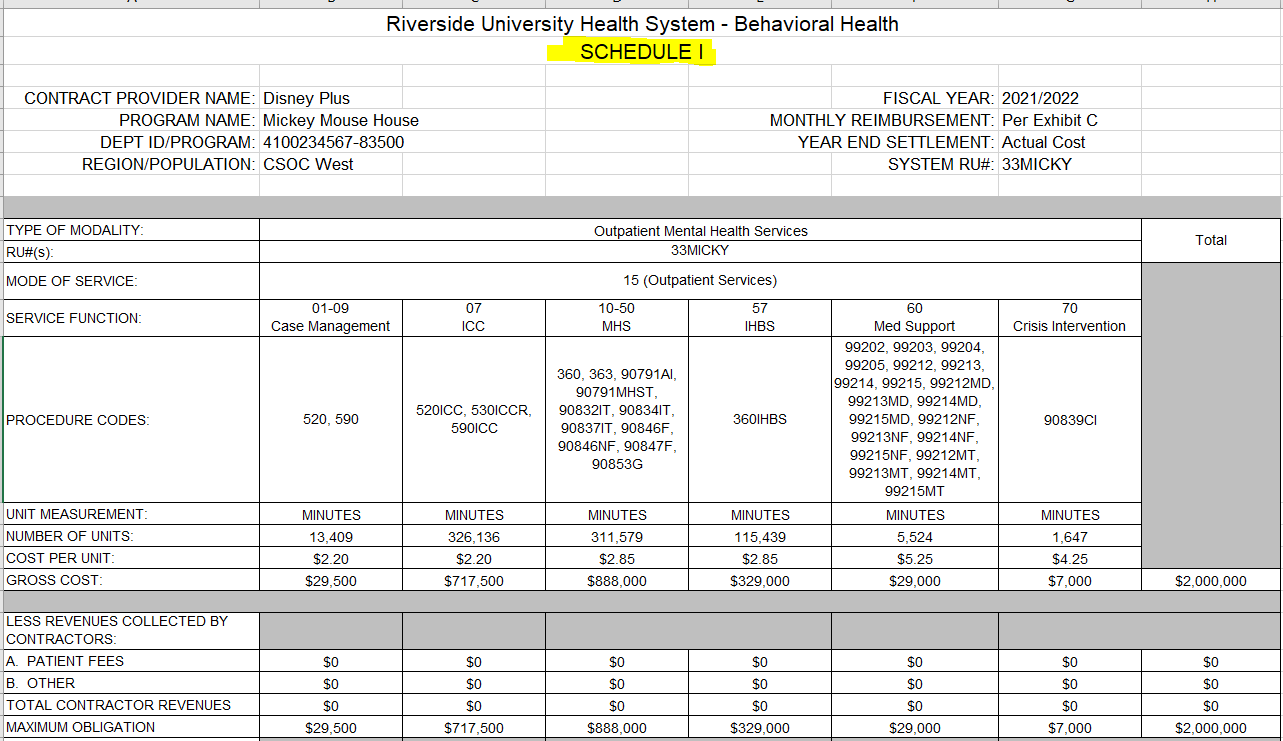 Reconciling Your UOS
As Per Your RUHS-BH Agreement, Exhibit C, Section I – Payment:

“CONTRACTOR will be responsible for entering all service related data into the COUNTY’s MIS (i.e. Provider Connect or CalOMS) on a monthly basis and approving their services in the MIS for electronic batching (invoicing) and subsequent payment.”
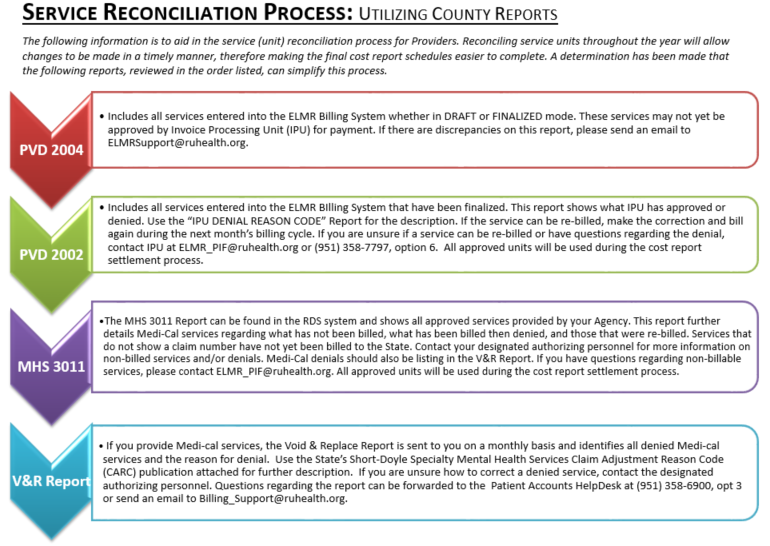 PVD 2004 Data Entry Detail Report
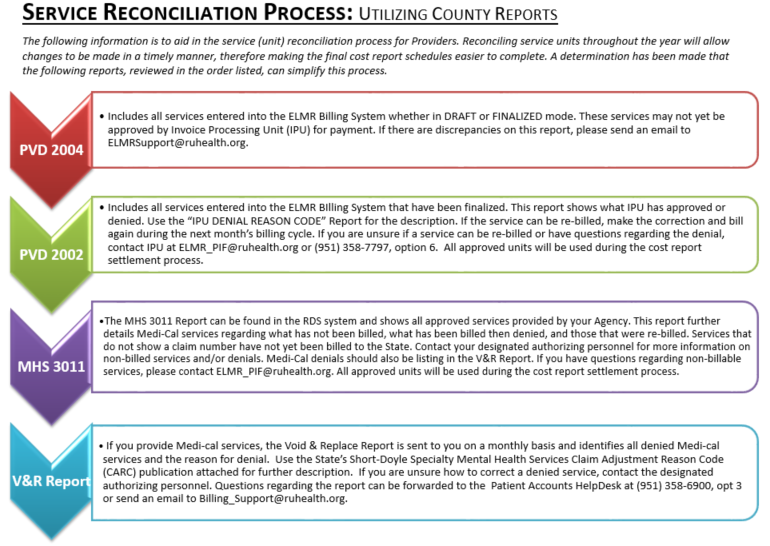 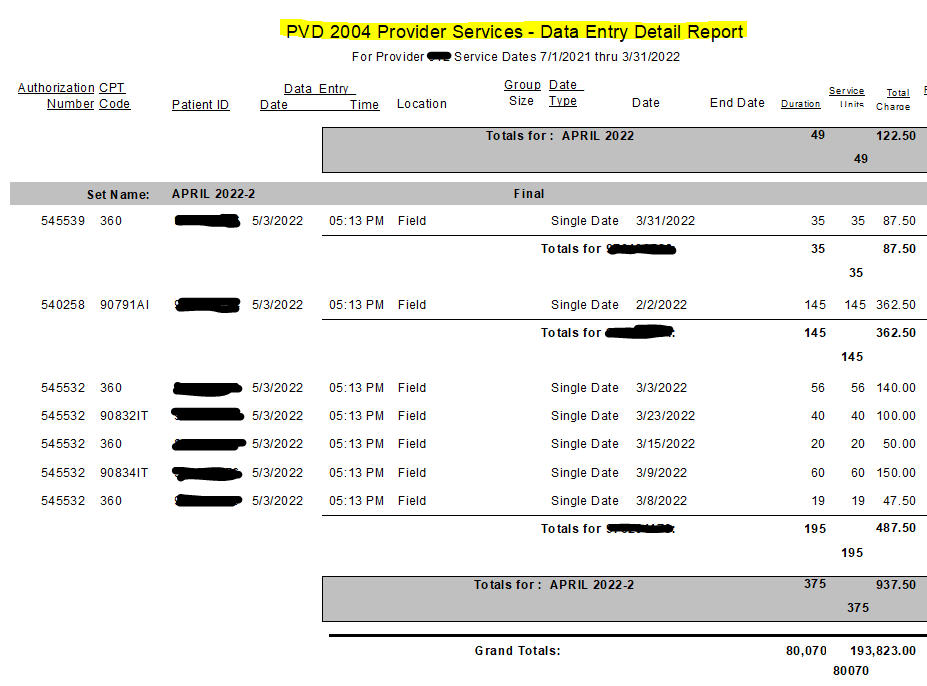 PVD 2002 Batch Service Detail
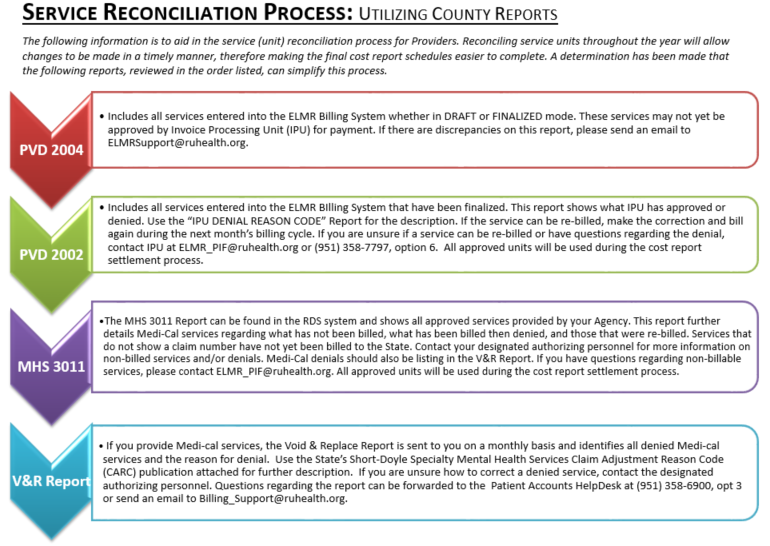 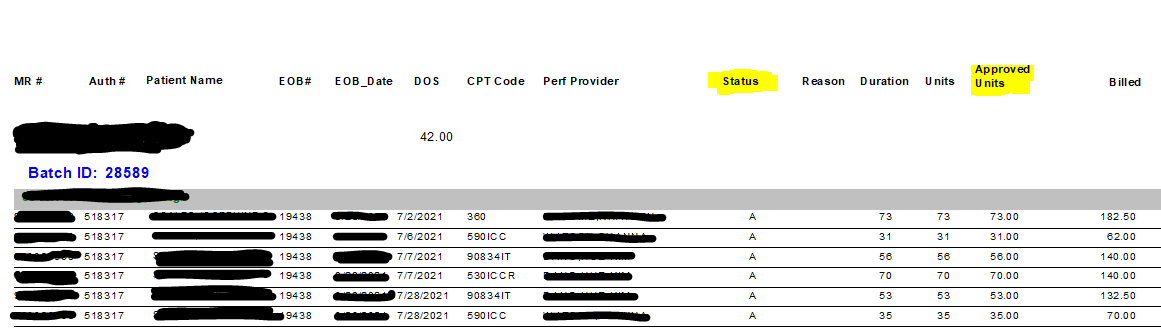 If you have any questions or concerns about the PVD 2004 or 2002 reports, please send your inquiries to ELMR_PIF@ruhealth.org.
Exporting ELMR Reports
Each of these reports can be exported from ELMR into Excel by following the few prompts listed here:
3.
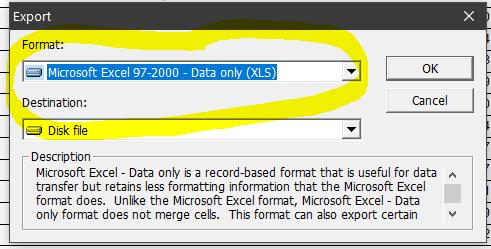 1.
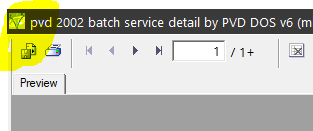 4.
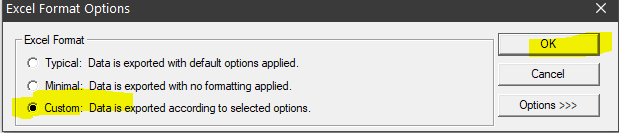 2.
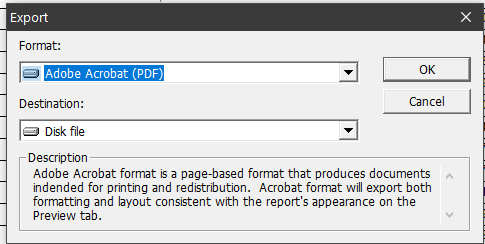 5.
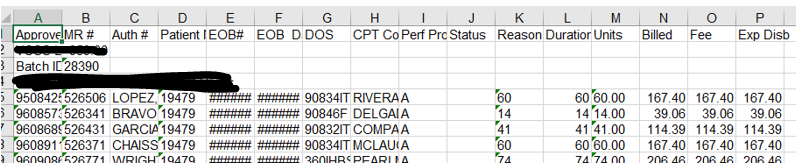 Utilize the ELMR Report Distribution System (RDS) to view your service detail reports
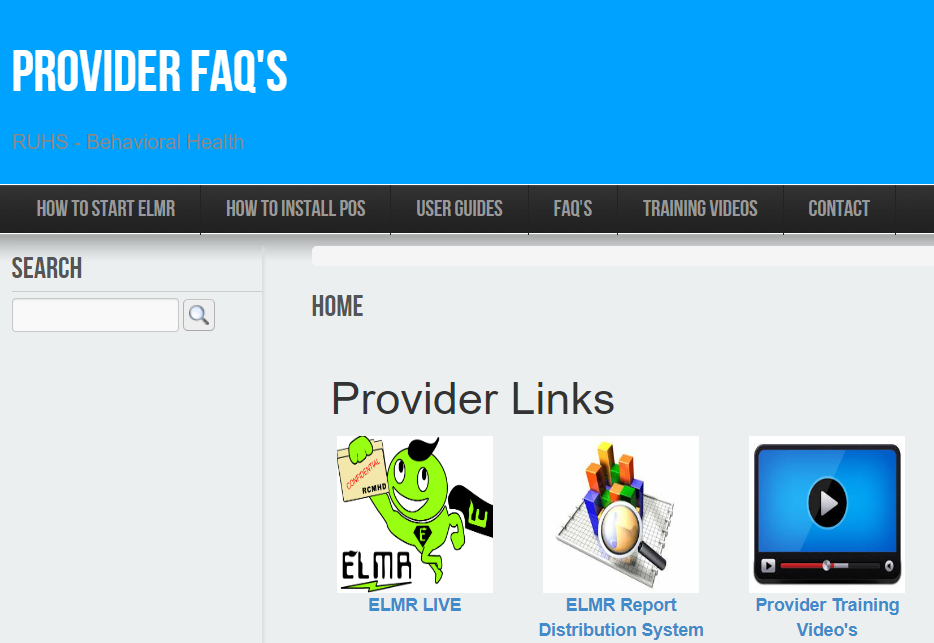 **Please note the County has provided Training Videos and 
User Guides available for your reference!

For RDS access, please email ELMR_Support@ruhealth.org
MHS 3011 Report (in RDS)
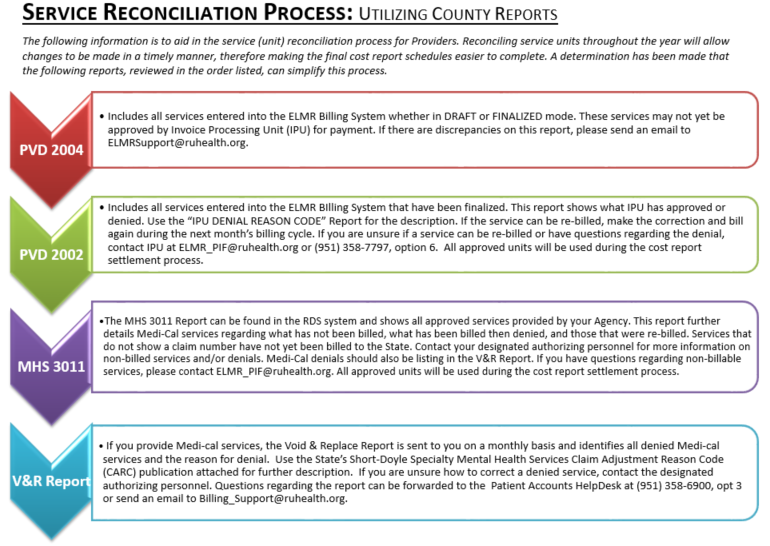 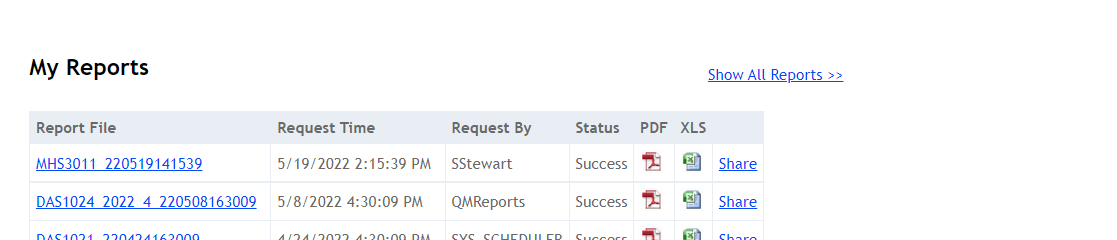 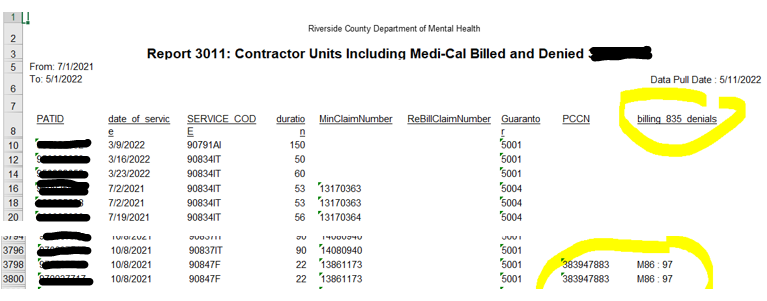 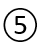 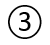 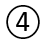 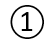 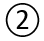 It is critical that you
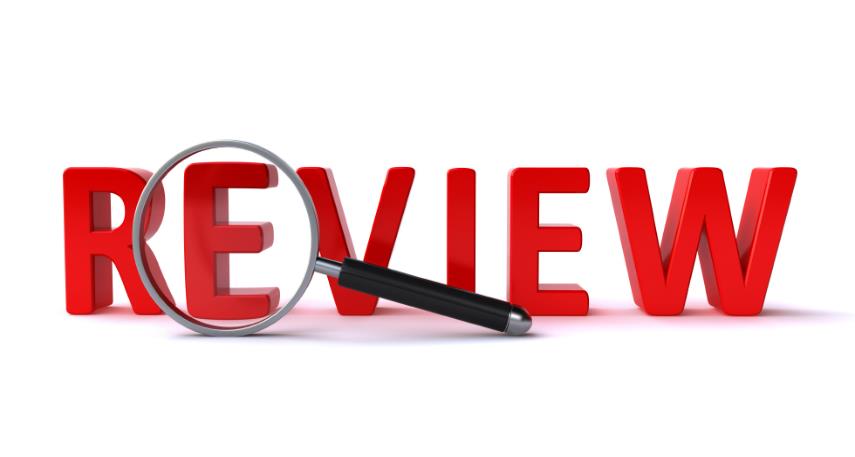 and monitor your 3011 reports on a monthly basis!
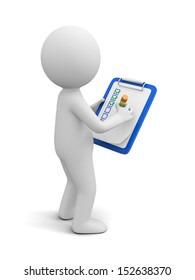 Void & Replace Report
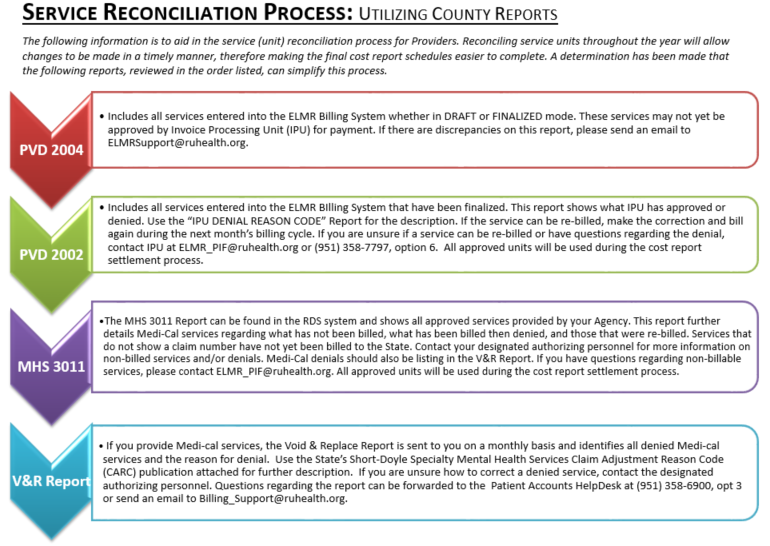 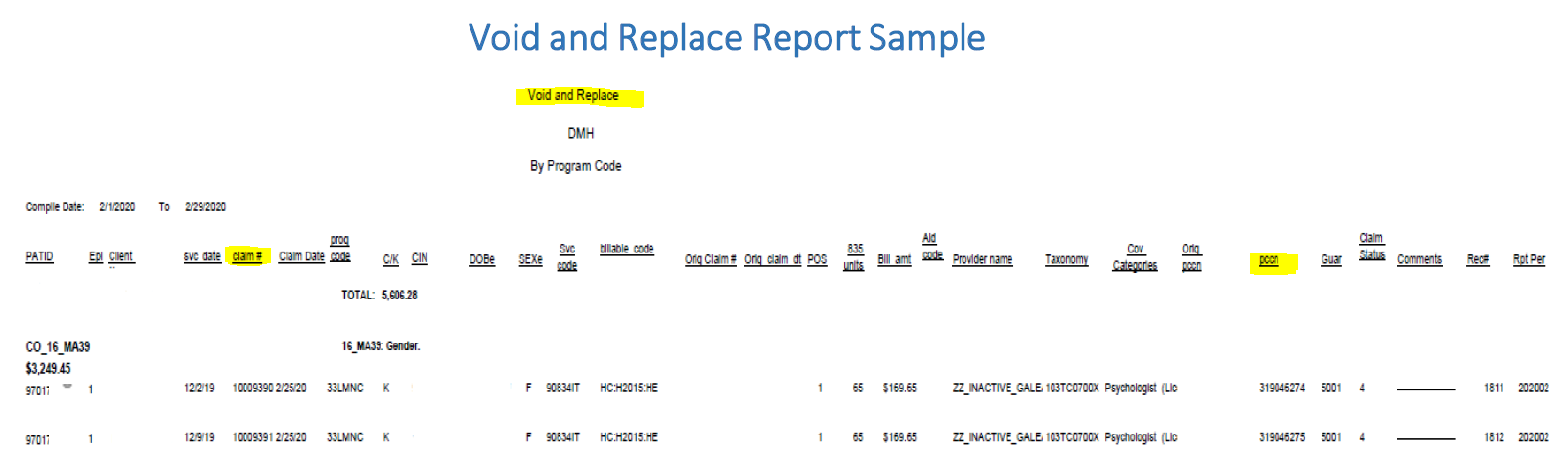 Contractors will receive a monthly Void and Replace report, emailed from Patient Accounts. The email will include a due date, and list correctable Claim Adjustment Reason Codes (CARCs) / Remittance Advice Remark Codes (RARCs), along with instructions on how to work these denials.
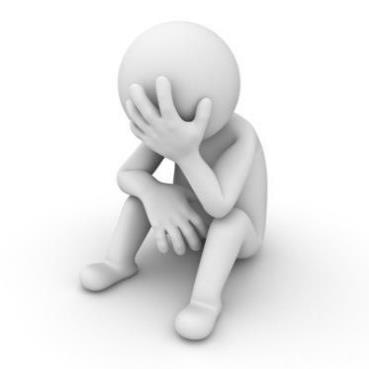 Any services that were DENIED would have been sent out to the provider on a V&R report to allow the provider time to correct the issue before fully denying the services.
It is extremely beneficial to review this report to correct/fix any denials you may have received.Please reach out to Patient Accounts for further assistance at Billing_Support@ruhealth.org.
We truly hope throughout the year, that you have been working diligently with 
Patient Accounts to reconcile any denials you believe should be rebilled.
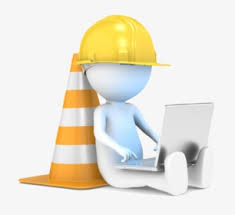 This will make the unit reconciliation a smoother process during the cost report review.
Financial Statements
If audited Financial Statements are not available by the date of submission, please send the un-audited Financial Statements used to prepare the Cost Report.

If your Financial Statements vary from your Cost Report figures, please submit all supporting schedules to trace numbers from Financial Statements to your Cost Report forms.
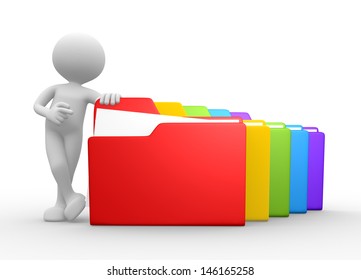 Please provide a way for the reviewer to tell what expenses & revenues were placed under each line item so the reviewer could determine if it was appropriately allocated. (Ex. 3a, 3b, 4a, etc.)
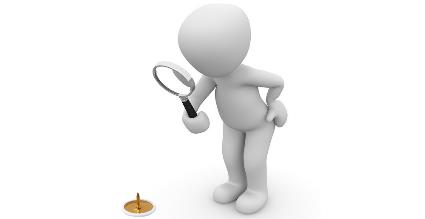 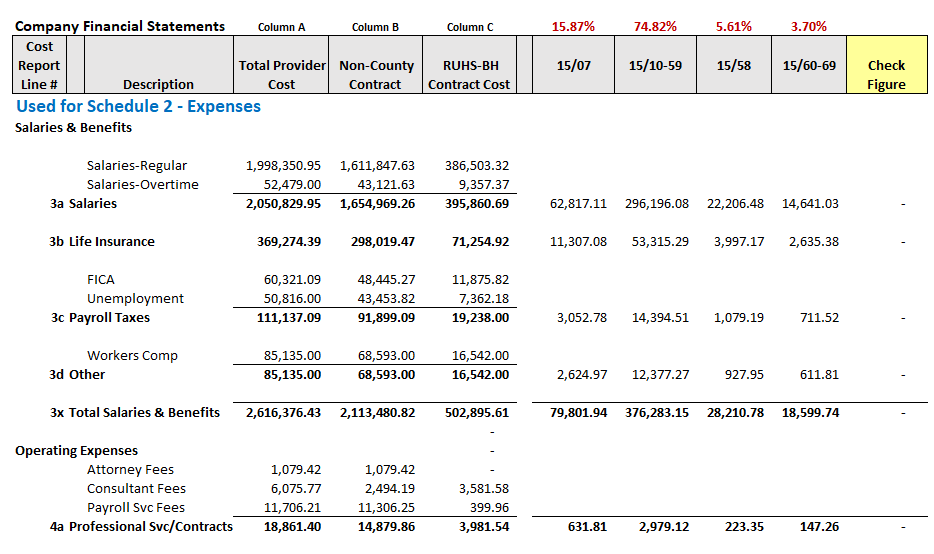 This will help save time in reviewing your financials!
If your fiscal year is not the same as Riverside County’s (July 1, 2022 through June 30, 2023) it is necessary to submit multiple financial statements.  




EXAMPLE: On a January through December calendar year basis, submit one financial statement from July 1, 2022 through December 31, 2022 and another financial statement from January 1, 2023 through June 30, 2023.
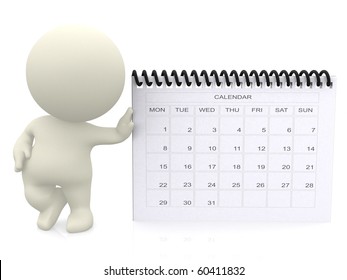 Payments Received
Be sure to have a record of all the payments received from RUHS-BH. This information is needed for your Sch 3 & Sch 5 of your cost report schedules.
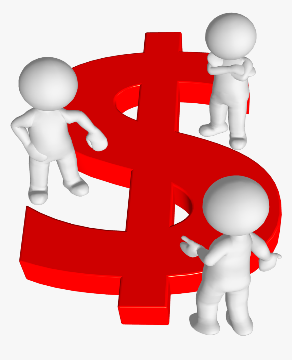 You will also need to download the Cost Report Schedules and Instructions from the Department of Mental Health website:
www.rcdmh.org/Doing-Business/Provider-Connect
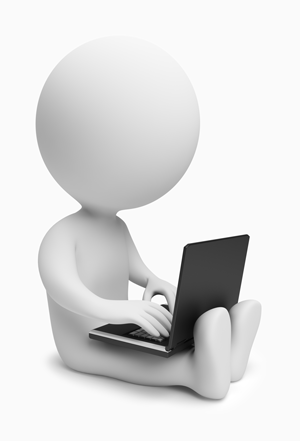 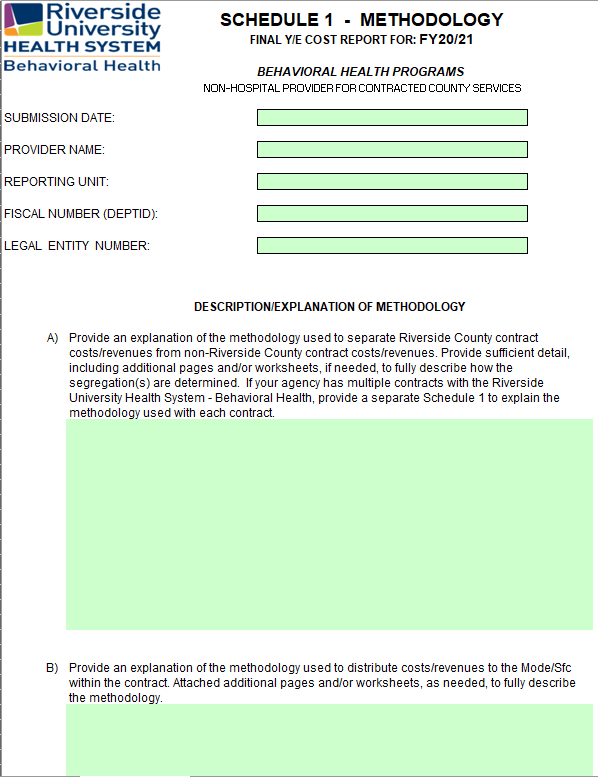 General Information on Completing the Schedules:
Complete all the appropriate information regarding your agency in the heading area of Schedule 1.
Also complete the contact information at the bottom of Schedule 5.

All figures that need to be completed by your agency are highlighted in green.

Please include cents on all dollar figures on your Cost Report. Do not round to the nearest dollar!
Cost Report Overview: Schedule 1
SCHEDULE 1-METHODOLOGY:
The County needs to know how your agency is breaking out expenses and revenues 
Between County and your non-County programs; and
Between the various service types provided.
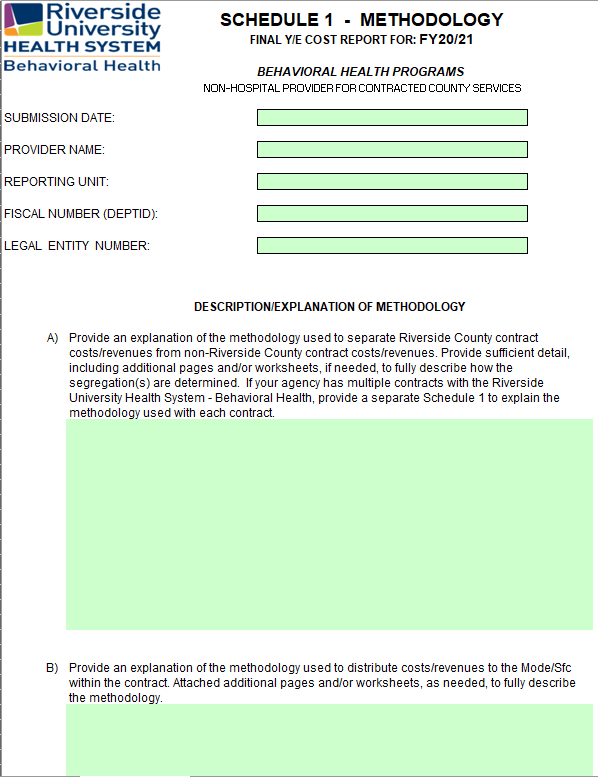 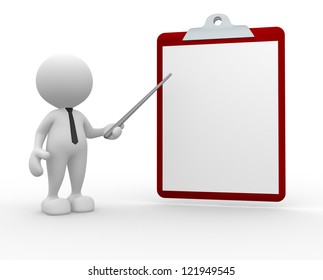 There are three (3) allocation methods which are generally used:
Direct Allocation

Unit Base Allocation

Time Study
Direct Allocation: Cost is tracked at the level of the individual program and/or service type provided.

Unit Based Allocation: Weighted average based on actual units provided multiplied by their rates.

Time Study: Weighted average based on hours worked on County services.
Common Mistakes of Calculating Weighted Average
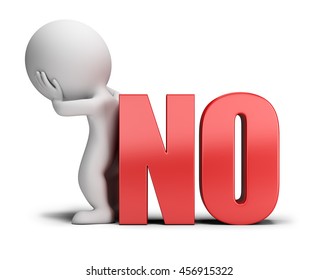 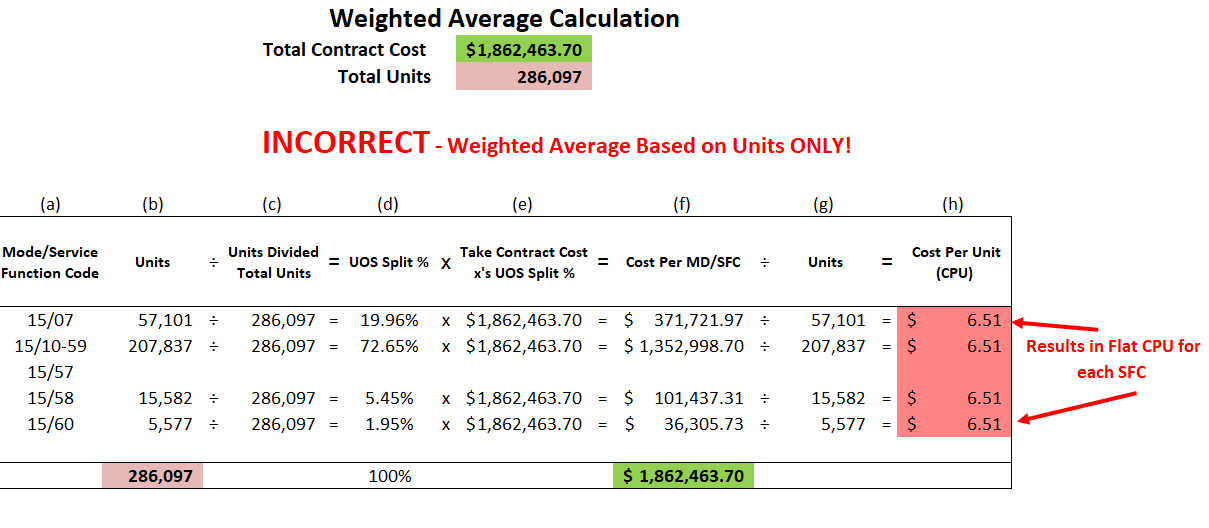 Correct Method of Calculating Weighted Average
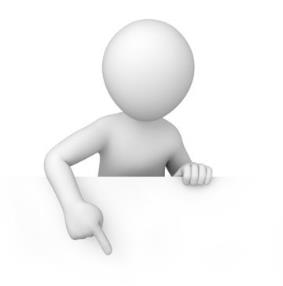 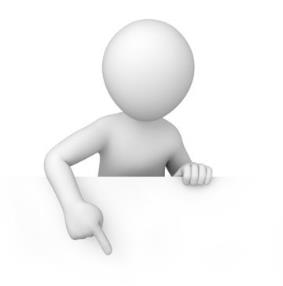 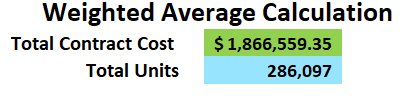 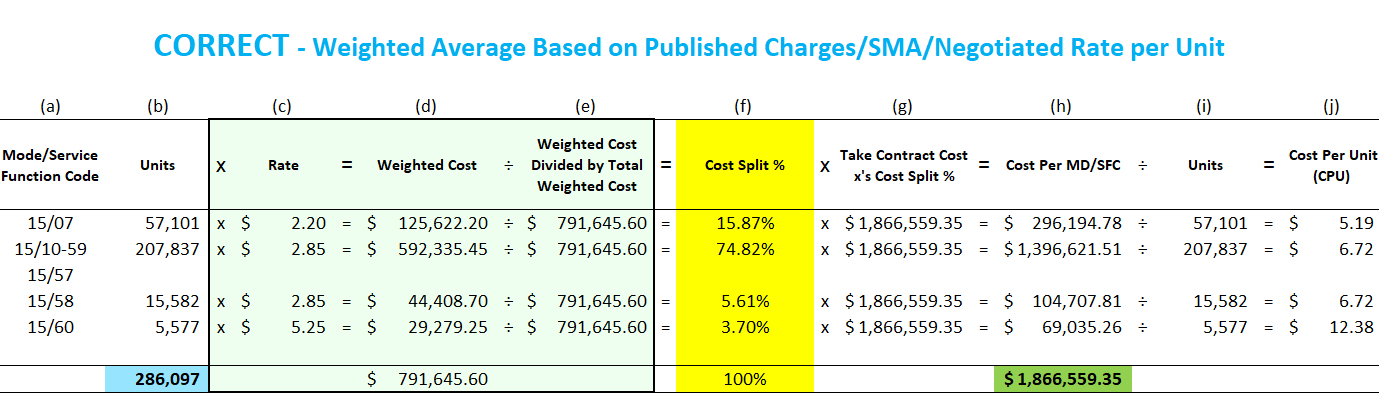 Cost Report Overview: Schedule 2
SCHEDULE 2-EXPENSES: 
The County will need your agency to break out the total and county expenses by the line items provided on the Schedule 2 form. Your agency will also need to allocate the expense across each service type provided based on the break-out explained in Schedule 1.
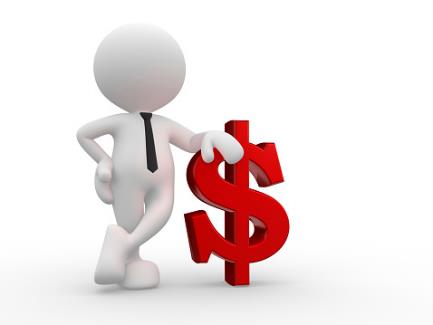 Expenses found on this form should match the expenses on the financial statements provided to the County using the methodology on Schedule 1.
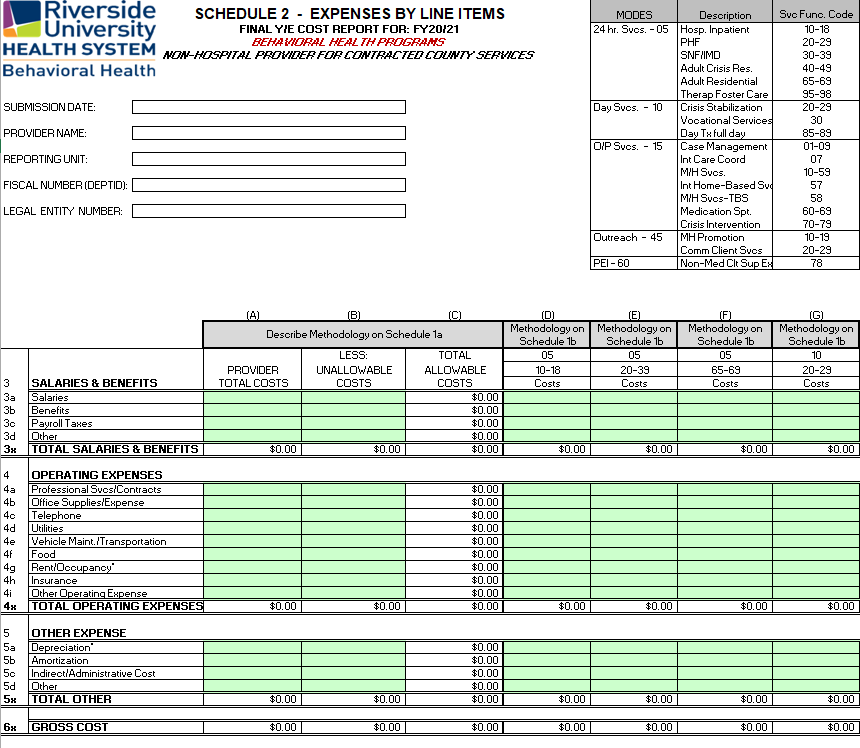 Cost Report Overview: Schedule 2A
SCHEDULE 2A-BOARD & CARE: 
If applicable, the County will need your agency to break out the total and county building related expenses by the line items provided on the Schedule 2A form. Your agency will also need to provide the total and county related square footage of your facility to determine the board and care cost per day.
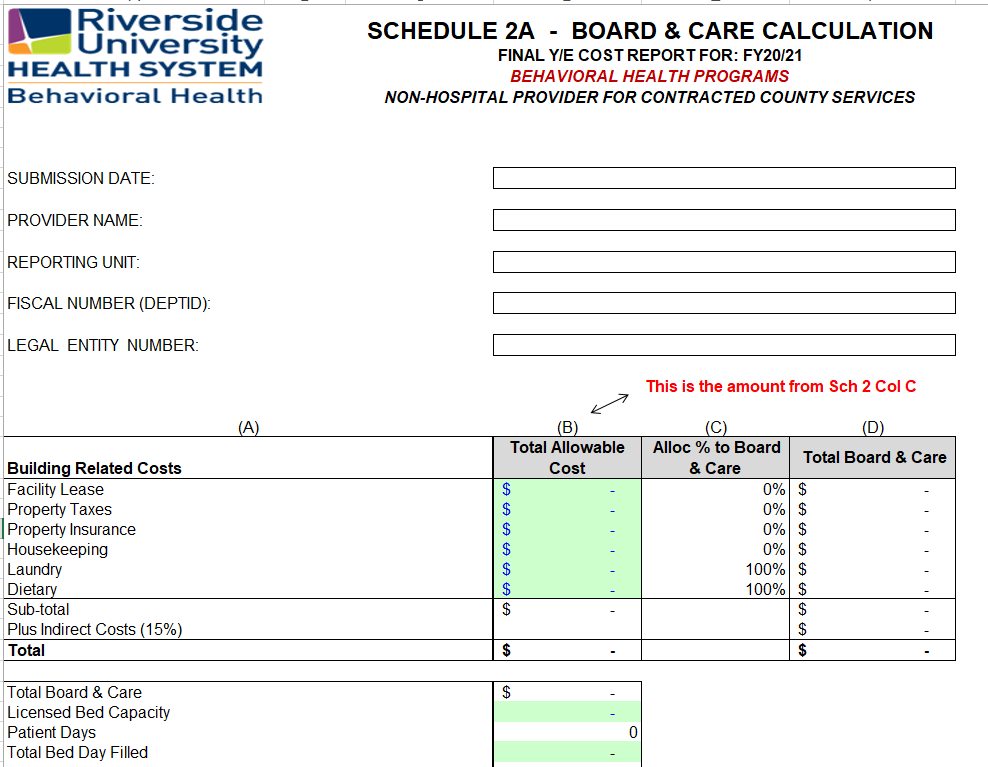 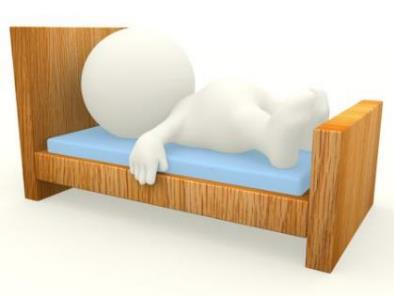 Cost Report Overview: Schedule 3
SCHEDULE 3-REVENUES: 
The County will need your agency to break out the total and county revenues by the line items provided on the Schedule 3 form. Your agency will also need to allocate the revenue across each service type provided based on the break-out explained in Schedule 1.
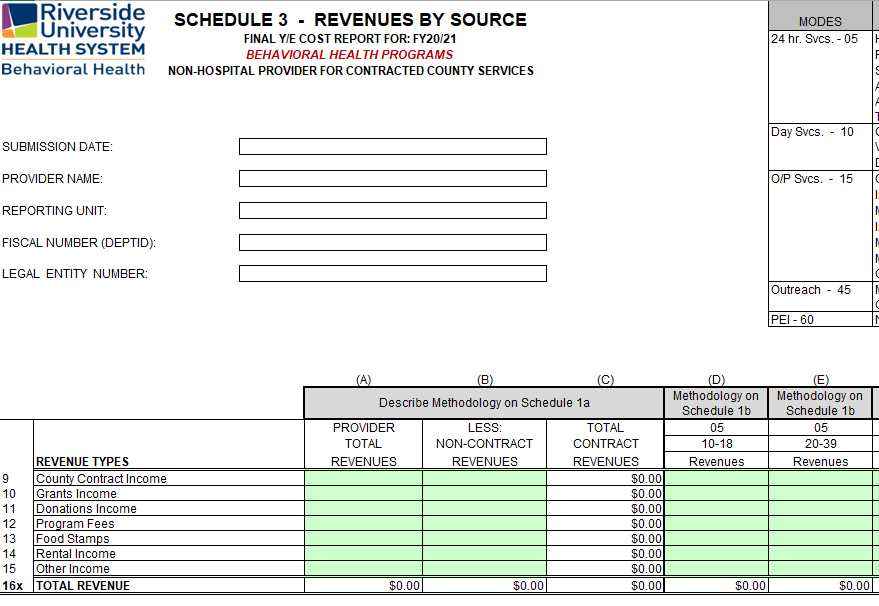 Revenues found on this form should match the revenue on the financial statements provided to the County using the methodology on Schedule 1.
Cost Report Overview: Schedule 4
SCHEDULE 4-UNITS: 
Total and County units provided by your agency should be tracked by your agency and will be required to be input on this form. 

Your units entered on this form should match the unit documentation provided and should agree with the County units on file.
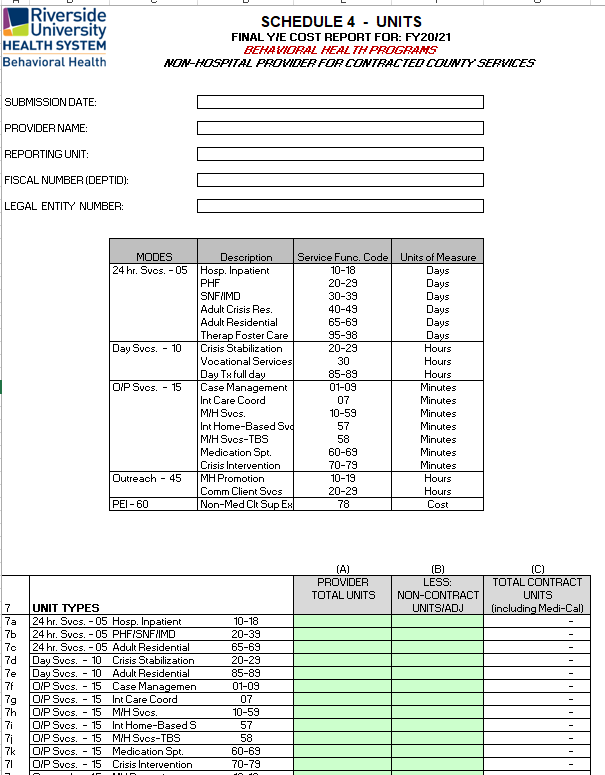 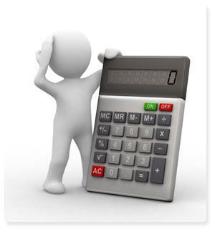 ***Remember***
You can reconcile your County Units by finding and accessing your RDS reports and/or your ELMR reports.
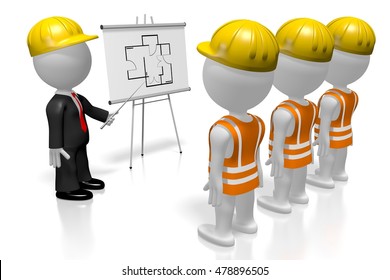 We will attempt to send out a preliminary unit reports soon to help aide in your reconciliation in order to identify any discrepancies ahead of time.
Cost Report Overview: Schedule 5
SCHEDULE 5-SUMMARY REPORT: 
The Schedule 5 automatically gathers the information inputted from the other schedules to provide you with a summary report.
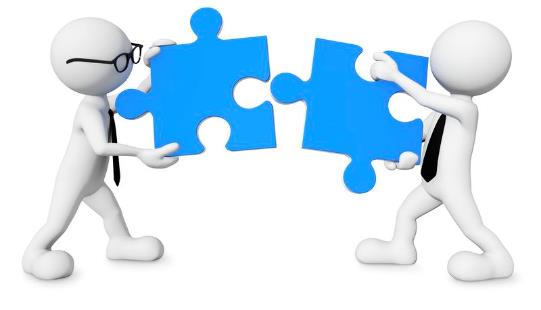 At the top of the page, you will need to select your:
Contract Type
Organization Type (profit or non-profit)
Accounting Method (cash, accrual, or modified accrual) 


At the bottom of the page, please input your agency’s contact information.
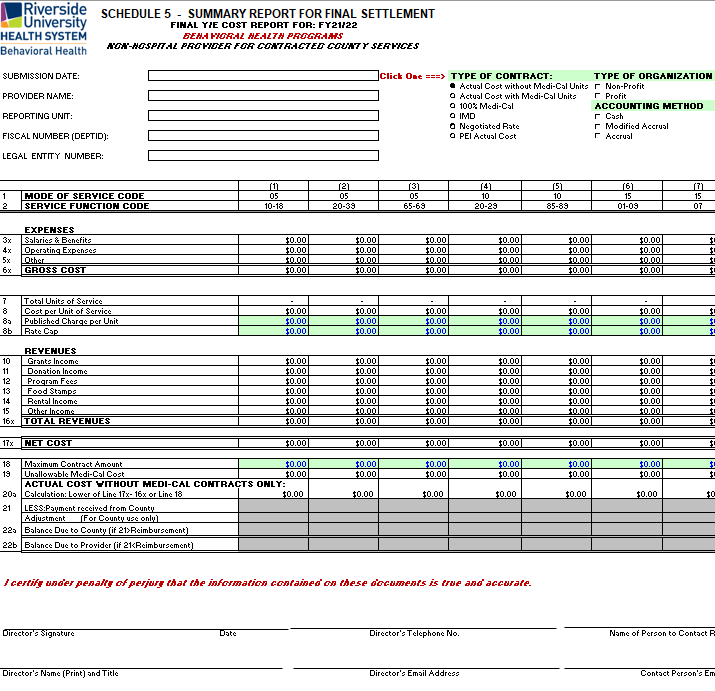 So what’s new?!

Medi-Cal Units will be divided into two periods
PHE 
Actual CPU
APHE
Lower of:
Actual CPU
Published Charge
Rate Cap

Is this extra work?

Not for you 
RUHS – BH Fiscal will separate Medi-Cal Units for you during the reviewing process
Two Periods:
PHE: July 1, 2022 – May 11, 2023
APHE: May 12, 2023 – June 30, 2023
Contract Type: 100% Medi-Cal
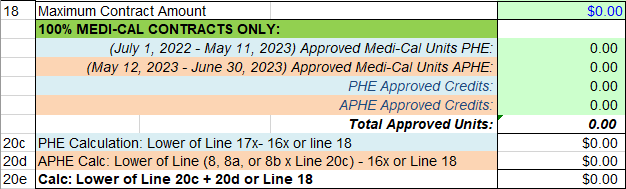 Contract Type: Actual Cost with  Medi-Cal Units
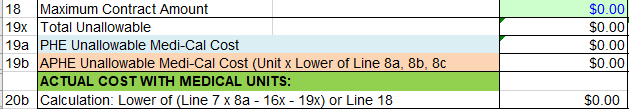 *Subject to change
How many Cost Reports do I need?
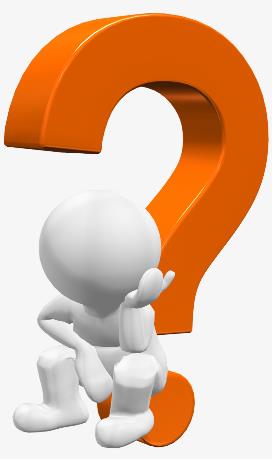 Complete a separate set of Cost Report Schedules for EACH:
      
Department ID (DeptID) with your associated Program Codes/Reporting Unit (RU) your agency has with Riverside County
Please be advised that some contracts may contain more than one DeptID which indicates you will need to submit more than one set of cost report schedules.
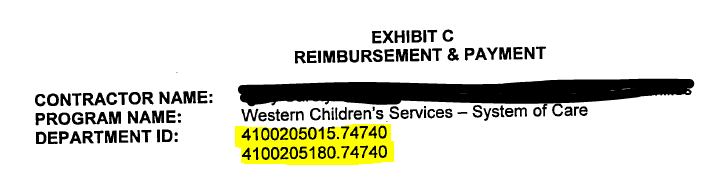 Navigating the Schedules
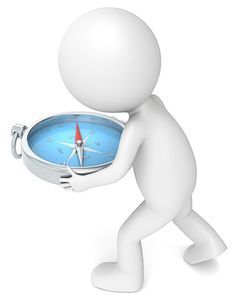 Cost Report Instructions & Samples
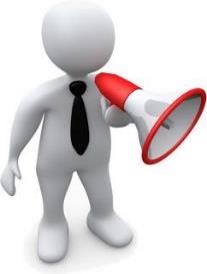 Enabling Macros:
YOU MUST “ENABLE MACROS” IN ORDER FOR THESE FORMS TO WORK!

When opening up the Cost Report Schedules in Excel versions 2003 and earlier, a pop up will ask whether to enable macros.
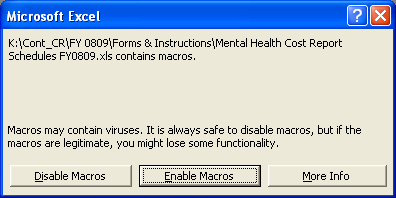 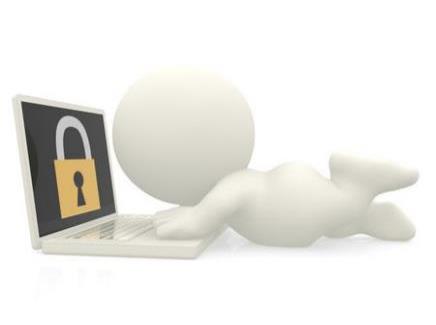 Enabling Macros (cont.):
You may also need to adjust the 
Security Level in order for the Macros to run properly. 
1. In Excel, select: Tools      Macro      Security
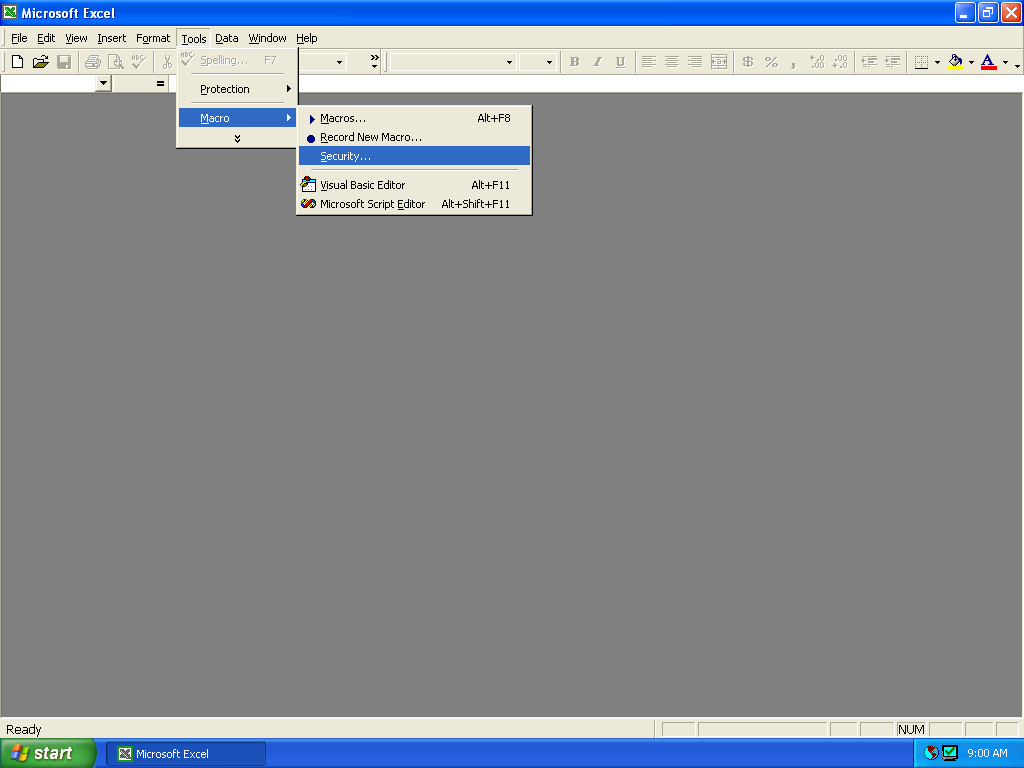 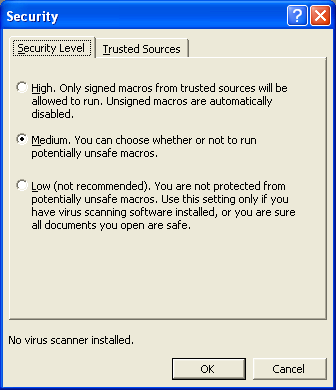 2. Set Security Level to Medium.
Enabling Macros (cont.):
When opening up the Cost Report Schedules in Excel 2007, you may need to change settings in order to enable macros.

In Excel, if you receive a Security Warning, Macros have been disabled, click the Options button.
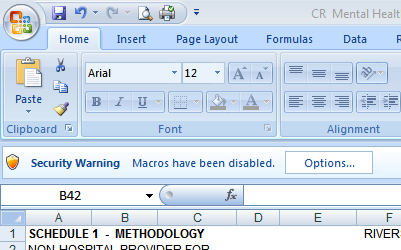 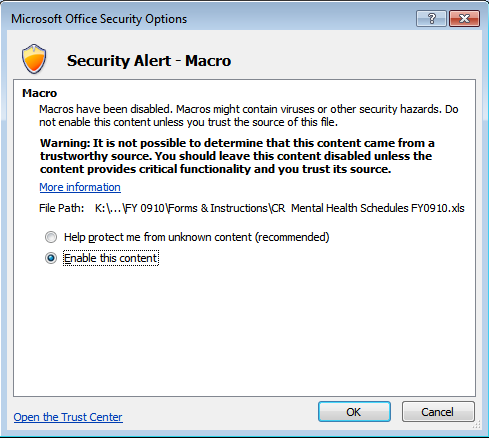 2. Select Enable this content 
    and click OK.
Presenting the Cost Report Schedules
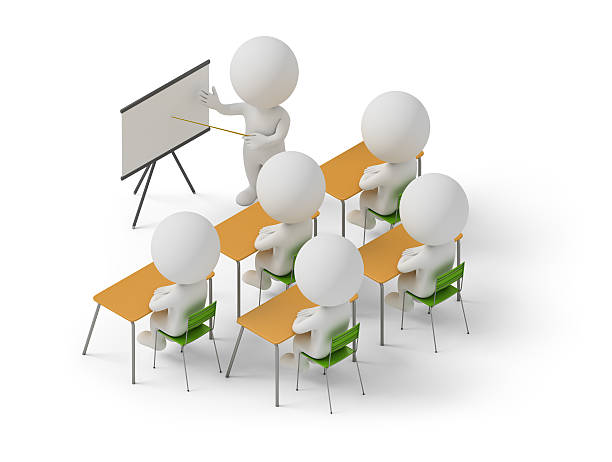 When are the Cost Reports Due?
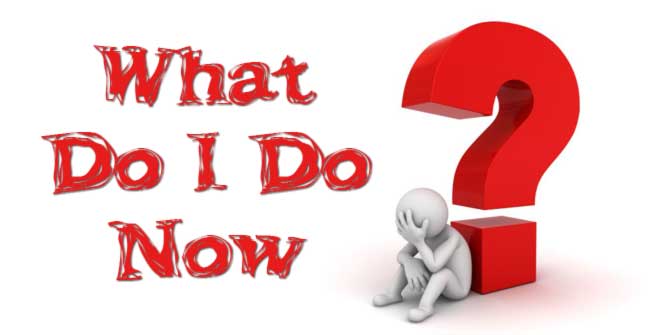 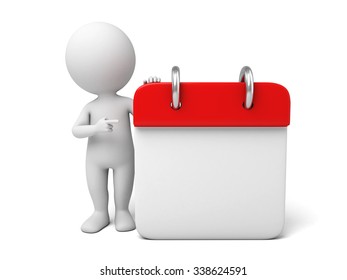 Due Dates
Mental Health & PEI
Tuesday, August 15th, 2023
Managed Care & DPSS
Thursday, September 14th, 2023
What to Submit to RUHS – On Your Due Date
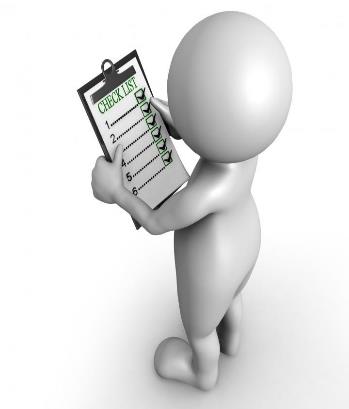 Please email to costreport@ruhealth.org: 
Electronic copy of Cost Report Schedules
Your Financial Statements and other supporting schedules, in Excel please, that tie to the Cost Report Schedules
A schedule of your Published Charges (the rates you charge the public)
Cost Report Schedules and Instructions will be 
emailed out soon and will also be available on the
Department of Mental Health website at:
www.rcdmh.org/Doing-Business/Provider-Connect
Under the Contractor Cost Reports header 
on the right side of the screen.
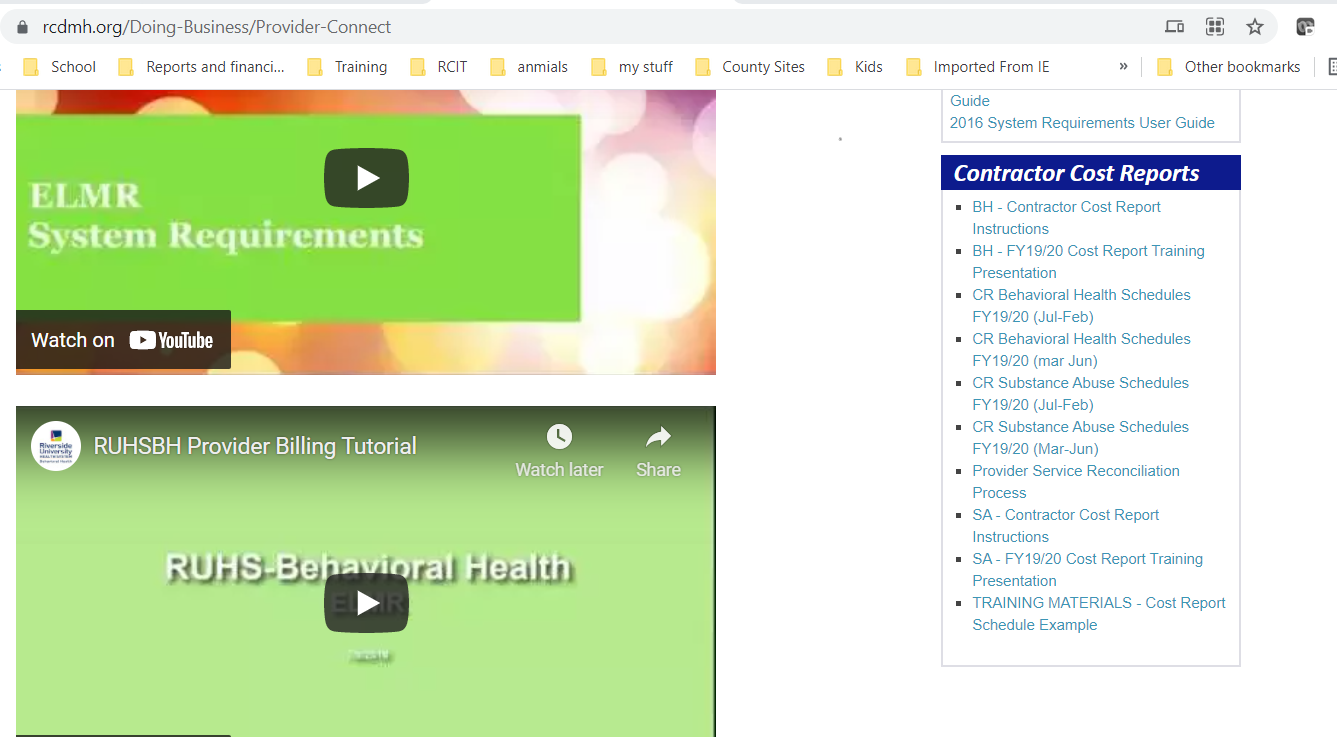 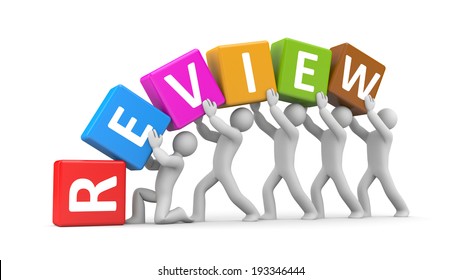 1. How many cost reports should each contractor complete?
- One for each DeptID with associated Program codes/RU numbers.
2. What is the first thing you need to do when opening     
    the cost report forms?
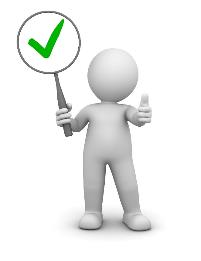 - Enable Macros
3. What color are the cells that need to be completed?
- Green
4. What rate should a correct weighted average calculation be based on?
Published Charge, RCMAR, Drug Medi-Cal Rate, Negotiated Rate
[Md & SFC Split % = (Units  x  Rate)  /  Total Weighted Cost]
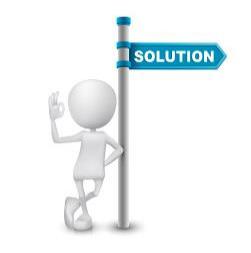 5. When entering your cost and revenues, should you include the cents?
- YES! Please do not round your figures.
6. Why is it important to select the correct type of contract on the top of Schedule 5?
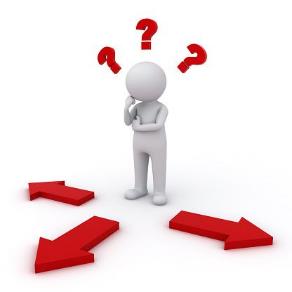 7. What are the due dates for the following cost 
    reports?	Mental Health & PEI	Managed Care & DPSS
- It will affect how the settlement is calculated
August 15, 2023
September 14, 2023
8. What do you need to submit to RUHS - BH at cost 
    report time?
Electronic copy of completed Cost Report Schedules

Appropriate Financials and Supporting Documentation

Published Charge Rates, if applicable
9. What is the correct color of ink for signatures 
	on the cost report?
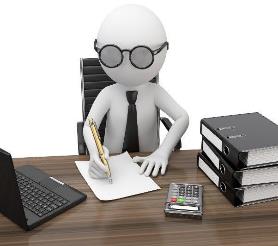 - Blue
10. Who is responsible for signing the cost report?
- The Director, Administrator or CEO (or designee)
11. What to submit once your cost report(s) are finalized?
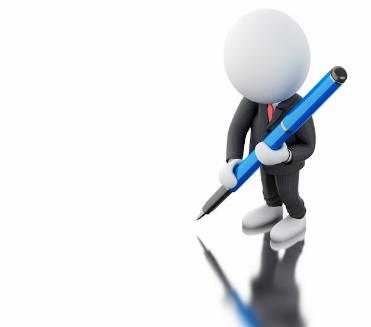 One (1) sign electronic copy of your Schedule 5

Signed copy of your repayment method, if applicable

One (1) signed in blue ink hard copy of the Schedule 5 mailed to:
RUHS-BH Fiscal Analysis Unit
PO Box 7549
Riverside, CA 92503
[Speaker Notes: Deleted Question #10 that pertained to separate COVID reporting period]
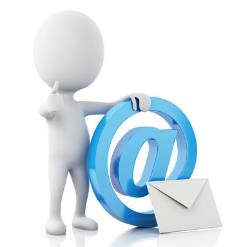 If further assistance is required, please contact us at costreport@ruhealth.org to set up a meeting with our reviewers.
Presentation and training resources will be posted on our website at www.rcdmh.org/Doing-Business/Provider-Connect.
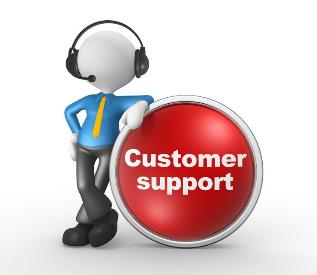 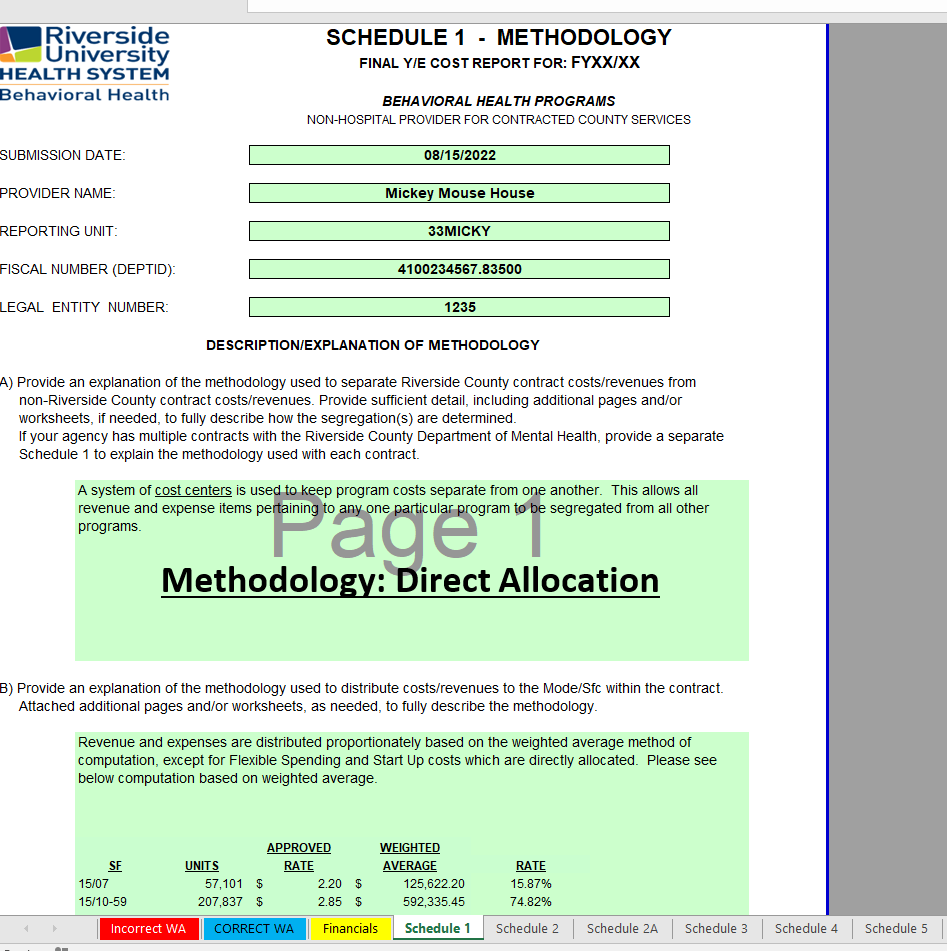 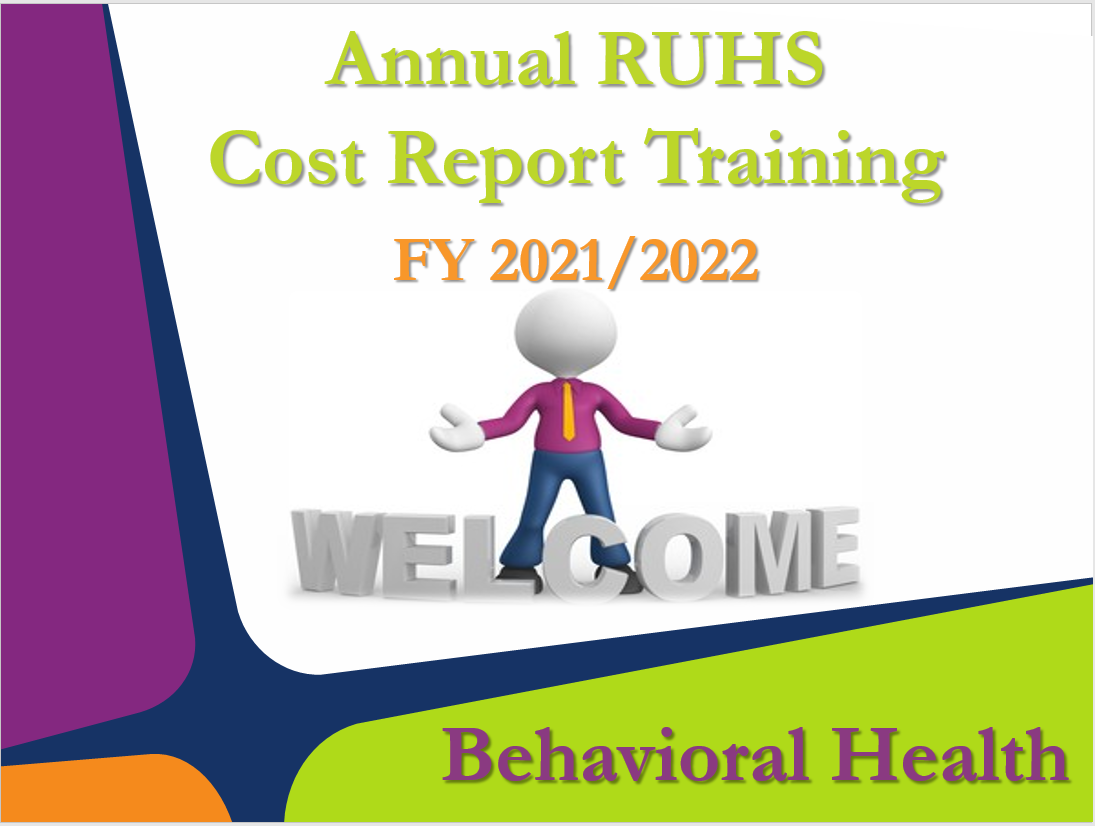 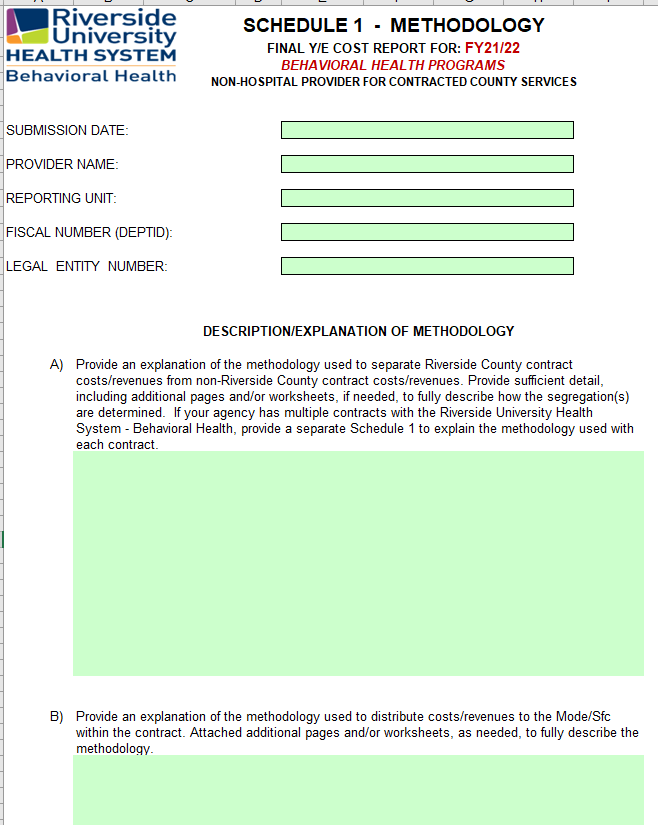 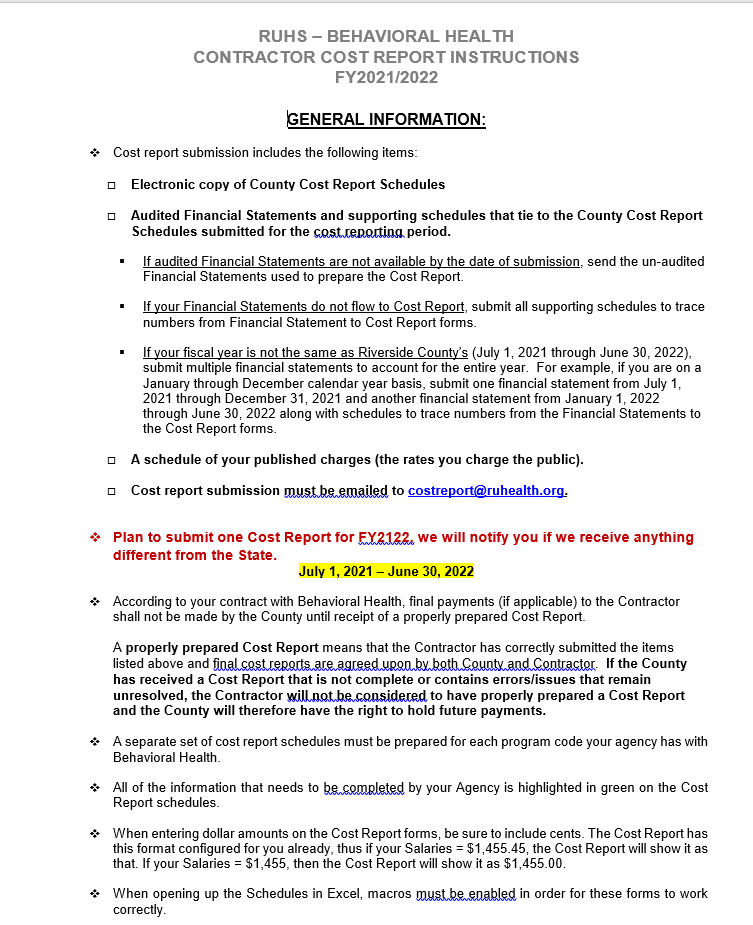 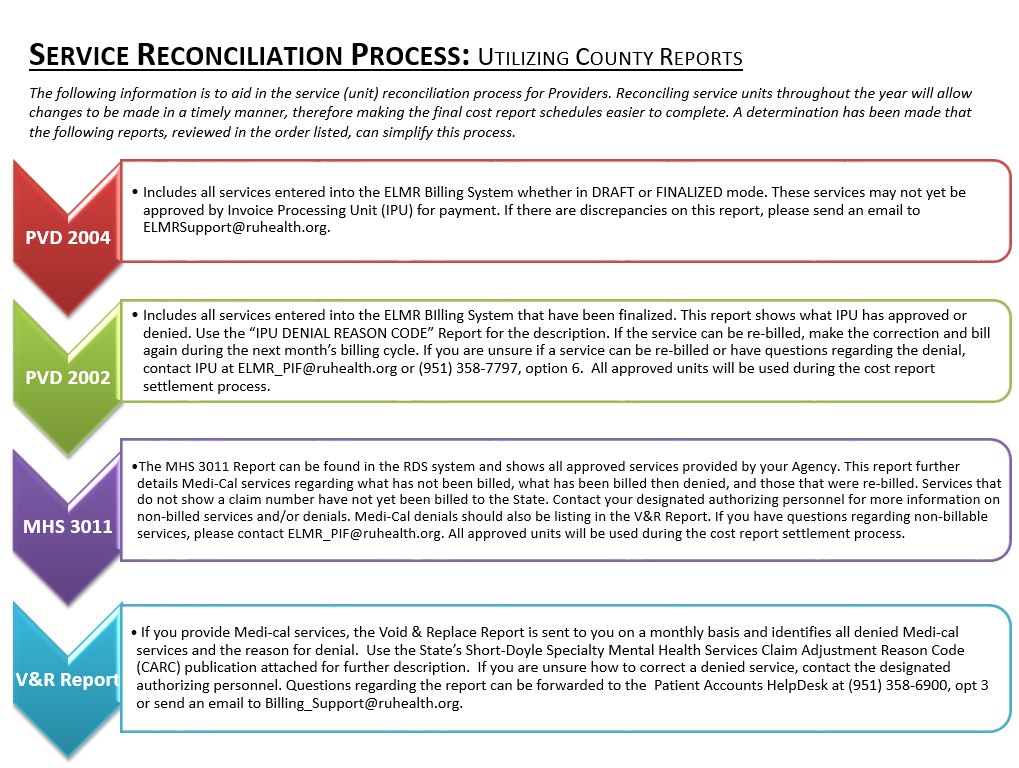 QUESTIONS?
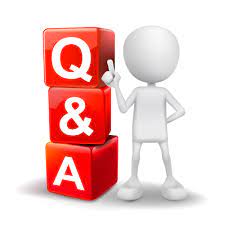 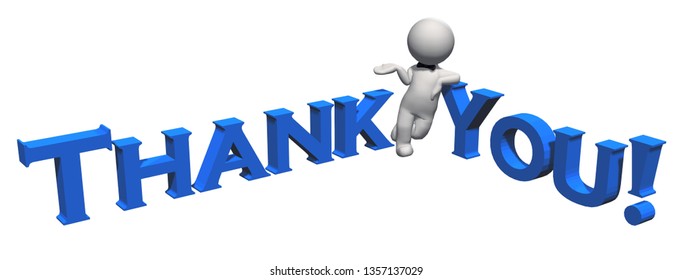